UNIT 2: MY HOUSE
LESSON 1: GETTING STARTED
English 6
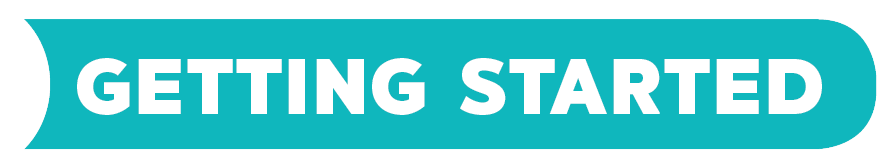 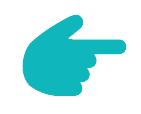 A look inside
Listen and read.
1
Which family members does Mi talk about? Put a tick ().
2
Read the conversation again. Complete each sentence with ONE word.
3
Complete the word web. Use the words from the conversation and the ones you know.
4
Work in groups. Ask your friends where they live. Then report their answers.
5
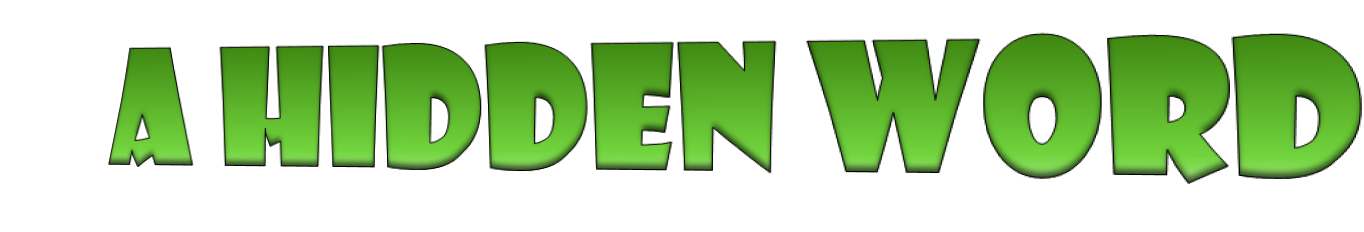 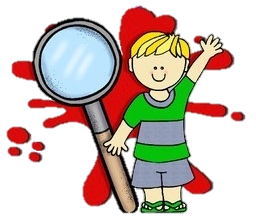 Instructions: 
For each right answer, the team will get 1 point and 1 secret letter to help them find out the hidden word today.
There is one picture including two secret words. The team gets this picture will get 2 points.
The team which has more points or  can guess the hidden word first will be the winner
M
O
S
ROOM
TOWN
SIX
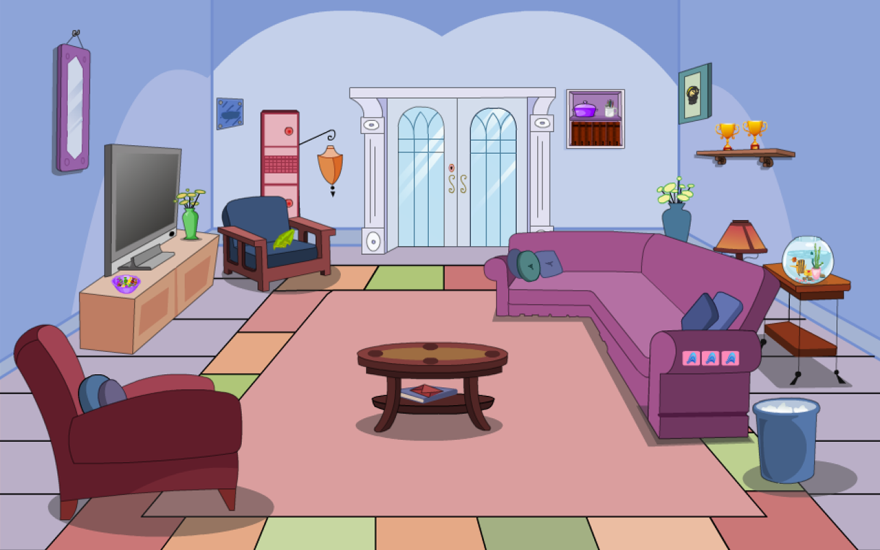 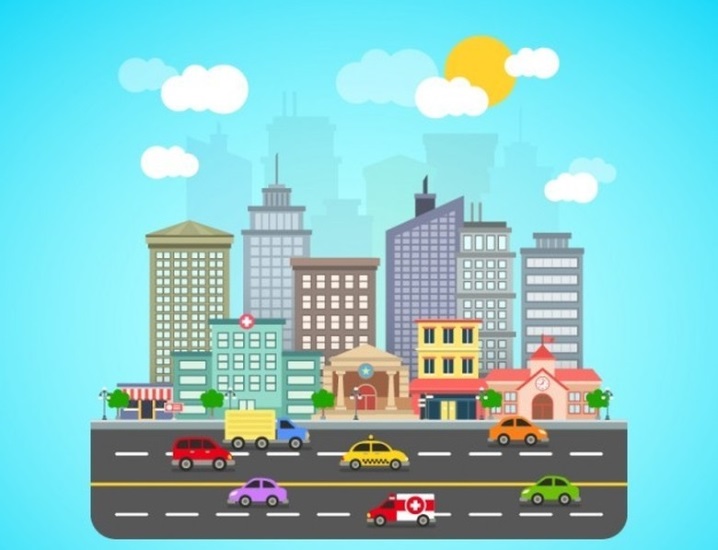 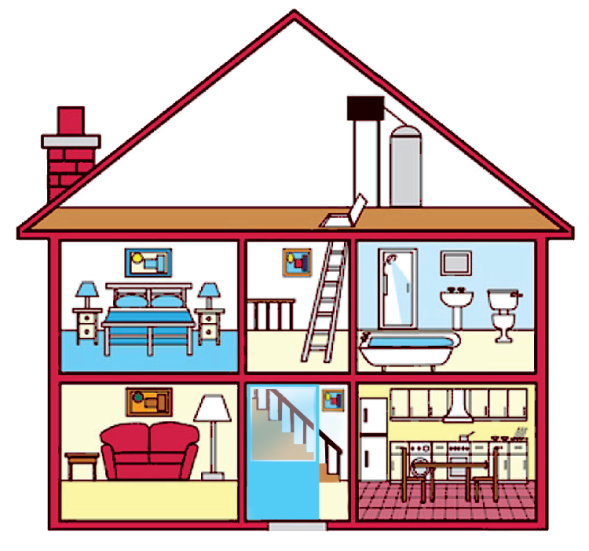 6
3
1
2
U
Y
H
E
COUNTRY
KITCHEN
APARTMENT
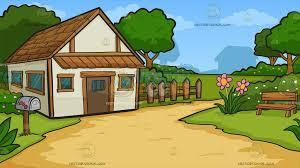 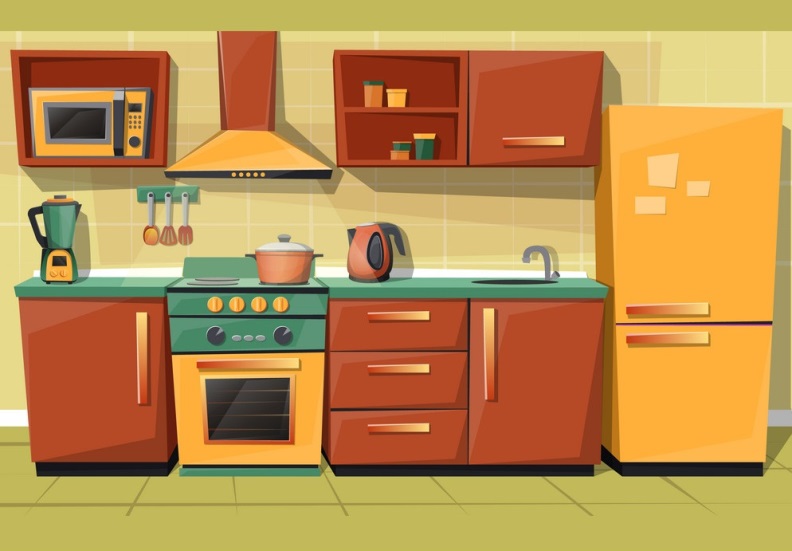 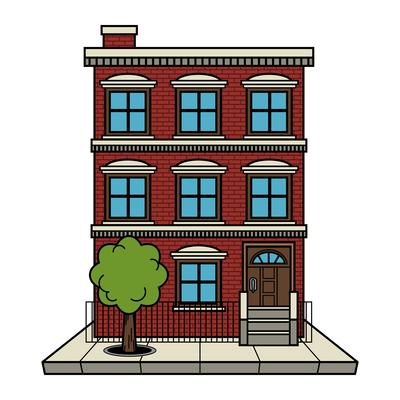 6
4
5
H
O
M
Y
U
S
E
KEY
Listen and read.
1
A look inside
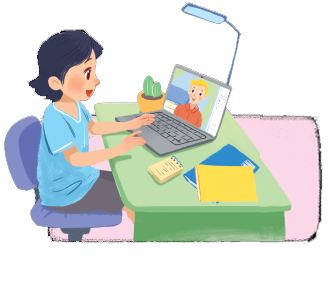 What are Nick and Mi doing? 
What might they talk about?
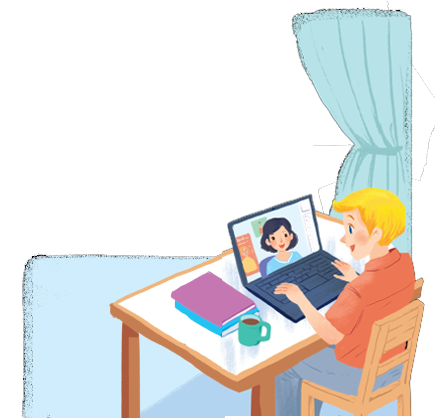 [Speaker Notes: Thiếu tên bài đọc.]
A look inside
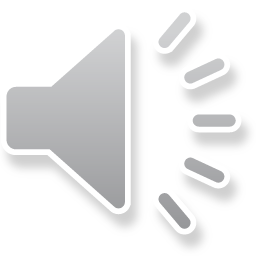 Mi: 	Wow! Your room looks so big, Nick.
Nick: 	It’s Elena’s room. she’s my sister.
Mi: 	I see. Is there a TV behind you?
Nick: 	Yes, there is. Where do you live, Mi?
Mi: 	I live in a town house. And you? 
Nick: 	I live in a country house. Who do you live with? 
Mi: 	My parents and younger brother. We’re moving to a ﬂat next month!
Nick: 	Are you?
Mi: 	Yes. My aunt lives near there, and I can play with my cousin. 
Nick: 	Are there many rooms in your new ﬂat?
Mi: 	Yes, there are. There’s a living room, three bedrooms, a kitchen and two bathrooms.
They are talking about their house. 
Mi shares that her family is moving to a new flat and she briefly describes her new flat.
Vocabulary
U2 L1
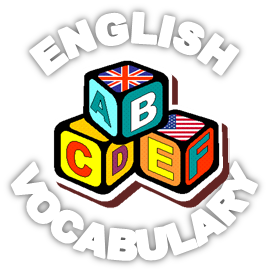 flat (n)
căn hộ
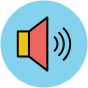 nhà ở quê
‘country house (phr. n)
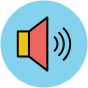 nhà ở phố
town house (phr. n)
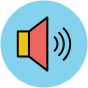 ở đằng sau
be‘hind (prep)
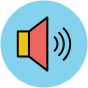 anh,chị ,em họ
‘cousin (n)
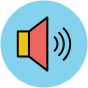 move (v)
di chuyển
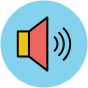 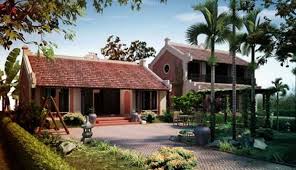 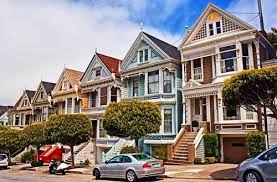 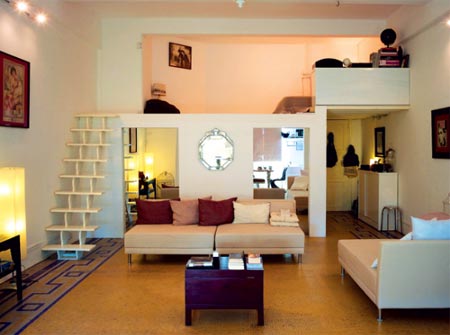 MATCHING
1.  flat
a. đằng sau
b.  nhà ở phố
2. country house
c.  nhà ở quê
3. town house
d. di chuyển
4. behind
e. anh,chị ,em họ
5.  cousin
f. căn hộ
6.  move
Structure
Mi: 	Wow! Your room looks so big, Nick.
Nick: 	It’s Elena’s room. she’s my sister.
Mi: 	I see. Is there a TV behind you?
Nick: 	Yes, there is. Where do you live, Mi?
Mi: 	I live in a town house. And you? 
Nick: 	I live in a country house. Who do you live with? 
Mi: 	My parents and younger brother. We’re moving to a ﬂat next month!
Nick: 	Are you?
Mi: 	Yes. My aunt lives near there, and I can play with my cousin. 
Nick: 	Are there many rooms in your new ﬂat?
Mi: 	Yes, there are. There’s a living room, three bedrooms, a kitchen and two bathrooms.
They are talking about their house. 
Mi shares that her family is moving to a new flat and she briefly describes her new flat.
Which family members does Mi talk about? 
Put a tick ().
2




Read the conversation again. Complete each sentence with ONE word.
3
Elena is Nick’s              .
1.
sister
2.
TV
There is a               in Elena’s room.
Now Mi lives in a                  house.
3.
town
country
Nick lives in a                  house.
4.
5.
Mi’s new flat has                  bedrooms.
three
Complete the word web. Use the words from the conversation and the ones you know.
4
villa
town house
cottage
country house
flat
farm house
stilt house
Work in groups. Ask your friends where they live. Then report their answers.
5
A:  Where do you live?
B:  I live in a flat.
In my group, Lan and Nam live in flats. Ngoc lives in a country house.
Homework
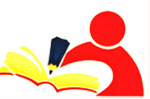 Learn vocabulary by heart. 
Do Exercise B5 (page 11) - Workbook.
Prepare the next lesson: A closer look 1